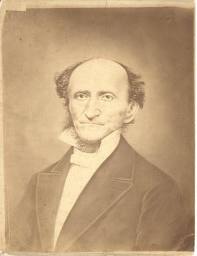 The Proper Distinction Between Law and Gospel by CFW Walther
~ The First ~
Evening Lecture
Review: Who was CFW Walther?
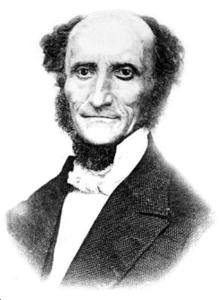 Lutheran theologian, born 1811, died 1887
Emigrated from Germany
First president of the Lutheran Church – Missouri Synod
Missouri’s most influential theologian
“Father of American Lutheranism”
Most influential work: The Proper Distinction Between Law and Gospel
[Speaker Notes: was the first President of the Lutheran Church - Missouri Synod and its most influential theologian.]
The Proper Distinction Between Law and Gospel
Friday night lectures to seminary students
Delivered between 1884-1886
26 theses
39 Evening Lectures
[Speaker Notes: MOST IMPORTANT BOOK beside the Bible. 
Lays out a teaching that is absolutely crucial for the communication of God’s plan of salvation
WITHOUT this teaching, the Christian message will be hopelessly confused!
Luther: “He who can rightly distnguish between Law and Gospel deserves to be called Doctor of Theology.”
This class not for beginners – orig delivered to Sem Students
But YOU are not beginners – all have received basic instruction
Prepare each week if you can – you will get more out of it. But if you can’t, don’t worry, just come to the class and we will work through it together
In this class I won’t ask people to read very often. Some people don’t like to read – just let me know if you feel that way.
Will have handouts of each evening lecture available, also avail online, BUT best to get the book
We will try to take one evening lecture per class. Some shorter, some longer. Discussions will assume you’ve read through the evening lecture (poss use as your devotions?)
Very often there is informal discussion of unrelated issues (often having to do with the pastoral ministry) BEFORE he gets to the actual thesis under discussion. These “asides” sometimes more interesting than the thesis itself!
So let’s get started…]
1. According to Walther, what is necessary to be “efficient teachers” in our churches and schools?  (pg. 5)
“If you are to become efficient teachers in our churches and schools, it is a matter of indispensable necessity that you have a most minute knowledge of all doctrines of the Christian revelation.”
2. In what were these teachers to be immersed? (pg. 5)
DOCTRINE! “You must not only have a clear apperception of the doctrines in your intellect, but all of them must have entered deeply into your heart and there manifested their divine, heavenly power. All these doctrines must have become so precious, so valuable, so dear to you, that you cannot but profess with a glowing heart in the words of Paul: ‘We believe, therefore we have spoken.’”
3. How were these young men to become “really practical theologians”? (pg. 5)
“I wish to talk the Christian doctrine into your very hearts, enabling you in your future calling to come forward as living witnesses.”
4. What is the foremost and most important Christian doctrine? (pg. 5)
“Now, of all doctrines the foremost and most important is the doctrine of justification.”
6. What doctrine is second in importance?
“Immediately following upon it, as second in importance, is this, how Law and Gospel are to be divided. ”
6. Those who seek to understand and apply this second most important doctrine are not able to do this alone. Who is necessary?
“As often as you attend these lectures, I want you to come breathing a silent prayer in your hearts that God may grant us His Holy Spirit abundantly.”
7. Walther states: “In one passage a free offer of life everlasting is made to all men; in another, men are directed to do something themselves towards being saved.” Consider this statement as you compare Mark 10:17-27 (the rich young man), and Acts 16:25-34 (the jailer at Philippi). How is this apparent contradiction or riddle solved?
In the first, Jesus is speaking the Law, because that’s what the rich young man needs to hear.
In the second, Paul is speaking the Gospel, because that’s what the jailer at Philippi needs to hear.
Thesis I
The doctrinal contents of the entire Holy Scriptures, both of the Old and the New Testament, are made up of two doctrines differing fundamentally from each other, viz., the Law and the Gospel.
8. What does Walther aim to demonstrate to his hearers? (pg 6)
“My aim is rather to show you how easy it is to work a great damage upon your hearers by confounding Law and Gospel ”
9. Before listing the differences between the Law and the Gospel, it is necessary to point out what is not different. In what ways do they not differ? (p. 6-7)
It’s not that the Gospel is a divine and the Law a human doctrine
It’s not that only the Gospel is necessary, not the Law
It’s not that the Law is the teaching of the Old Testament while the Gospel is the teaching of the New Testament
It’s not that the Gospel aims at men’s salvation, the Law at men’s condemnation
It’s not that the Law and the Gospel contradict each other
It’s not that only one of these doctrines is meant for Christians
10. Now list the true points of difference between the Law and the Gospel (pg 7)
These two doctrines differ as regards the manner of their being revealed to man;
As regards their contents;
As regards the promises held out by either doctrine;
As regards their threatenings;
As regards the function and the effect of either doctrine;
As regards the persons to whom either the one or the other doctrine must be preached
11. The Law and the Gospel are different with respect to the manner in which they are revealed to man. Read Romans 12:14-15. Is this Law or Gospel? How is it revealed? (pg 7-8).
“For when Gentiles, who do not have the law, by nature do the things in the law, these, although not having the law, are a law to themselves, 15 who show the work of the law written in their hearts, their conscience also bearing witness, and between themselves their thoughts accusing or else excusing them.”

It’s Law. It is revealed through the conscience.
13. Read Romans 16:25-26. Is this talking about the Law or the Gospel? How is it revealed? (pg 8).
“Now to Him who is able to establish you according to my gospel and the preaching of Jesus Christ, according to the revelation of the mystery kept secret since the world began 26 but now made manifest, and by the prophetic Scriptures made known to all nations, according to the commandment of the everlasting God, for obedience to the faith.”

It’s Gospel. It is revealed in the Scriptures.
14. What was the purpose of the Ten Commandments? (pg 8)
“The Ten Commandments were published only for the purpose of bringing out in bold outline the dulled script of the original Law written in men’s hearts.”
15. The Law makes demands and issues commands while the Gospel only offers and gives. Read Galatians 3:12 (pg 9). Command, or gift?
Yet the law is not of faith, but "the man who does them shall live by them.“
Command!
16. Read John 1:17 (pg 9). Command, or gift?
For the law was given through Moses, but grace and truth came through Jesus Christ. 
Gift!
“The Gospel contains nothing but grace and truth! When reading the Law, pondering it, and measuring our conduct against its teaching, we are terrified by the multitude of demands which it makes upon us. If nothing else were told us, we should be hurled into despair — we should be lost. God be praised! there is still another doctrine, the Gospel. To that we cling!”
17. Both the Law and the Gospel promise eternal life and salvation. Yet these promises differ. What is the difference? (pg 10).
“All promises of the Law are made on certain conditions, namely, on the condition that we fulfil the Law perfectly.
The lovely, sweet, and comforting language of the Gospel…promises us the grace of God and salvation without any condition whatsoever. It is a promise of free grace. It asks nothing of us…”
18. Do both the Law and the Gospel offer justification? (pg 10)
Yes. “Lev. 18, 5: Ye shall keep My statutes and My judgments; which, if a man do, he shall live in them. This means that only the person who keeps the Law, and no one else, shall be saved by the Law.”
19. Read Deuteronomy 27:26 and 1 Timothy 1:15. How does the Law differ from the Gospel according to their threats? (pg 11-12).
The Law is nothing but threats. 
Deut. 27:26: ‘Cursed is the one who does not confirm all the words of this law by observing them.‘
The Gospel contains no threats at all, only promises.
1 Tim 1:15:  This is a faithful saying and worthy of all acceptance, that Christ Jesus came into the world to save sinners, of whom I am chief.
20. List three effects of the Law and three effects of the Gospel.To whom are the Law and Gospel to be preached, announced or told?
An easy way to remember the difference: 
“S.O.S.”

“The Law shows us our sin, but the Gospel shows us our Savior!”